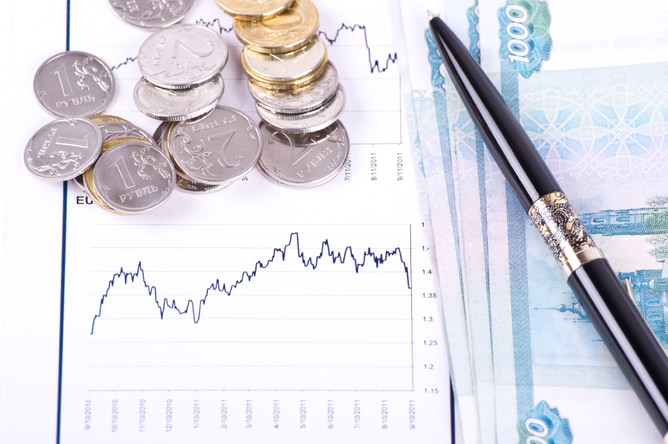 Платежный баланс
К.э.н., доцент кафедры Финансов и цен
Власова Юлия Ашумовна
Платежный баланс
отражающий все экономические операции между резидентами и нерезидентами
это статистический отчет
в течение отчетного периода
Платежный баланс
Платежный баланс позволяет проследить, как происходило привлечение иностранных инвестиций, погашение внешней задолженности, в каких формах осуществлялись инвестиции в экономику других стран. Платежный баланс показывает, как Банк России изменял уровень своих международных резервов.

Платежный баланс является одним из основных инструментов макроэкономического анализа и прогнозирования
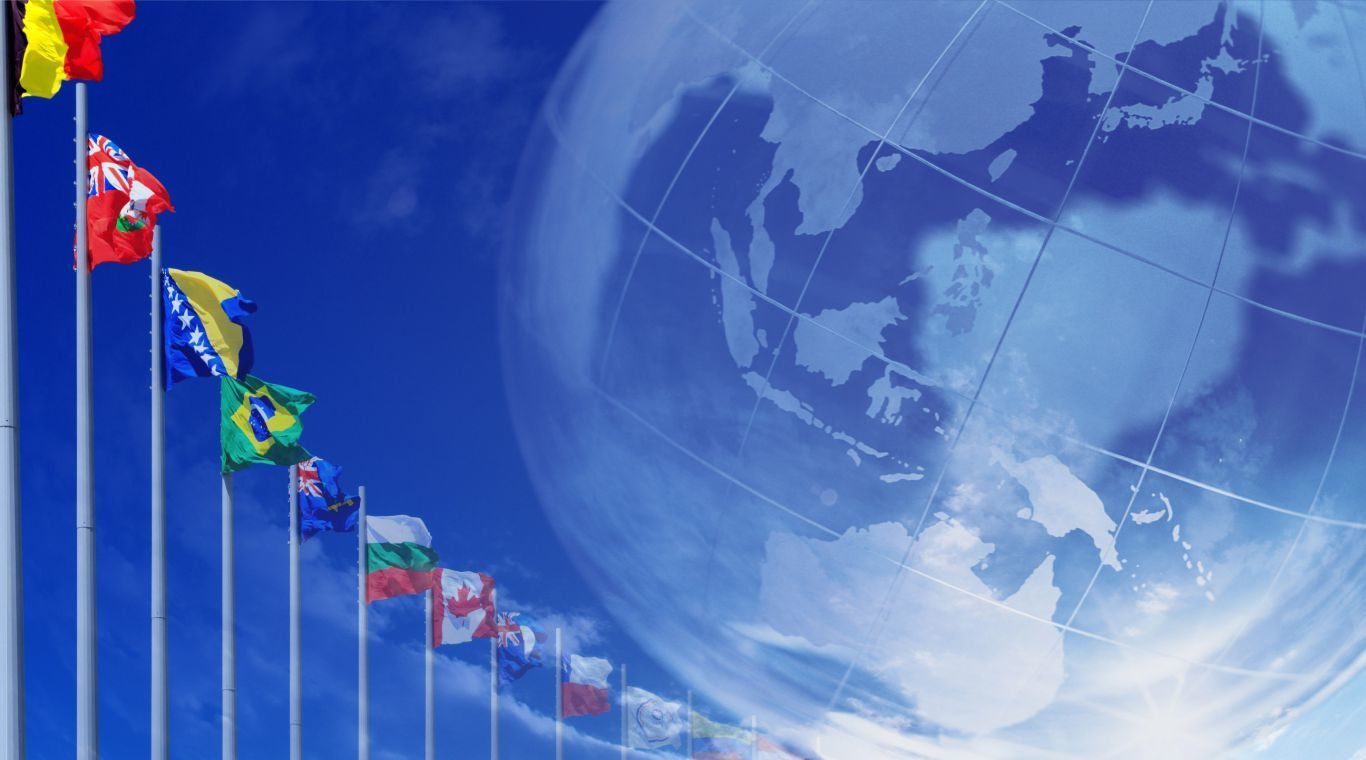 Внешнеэкономические операции 
одной
страны
С другими странами
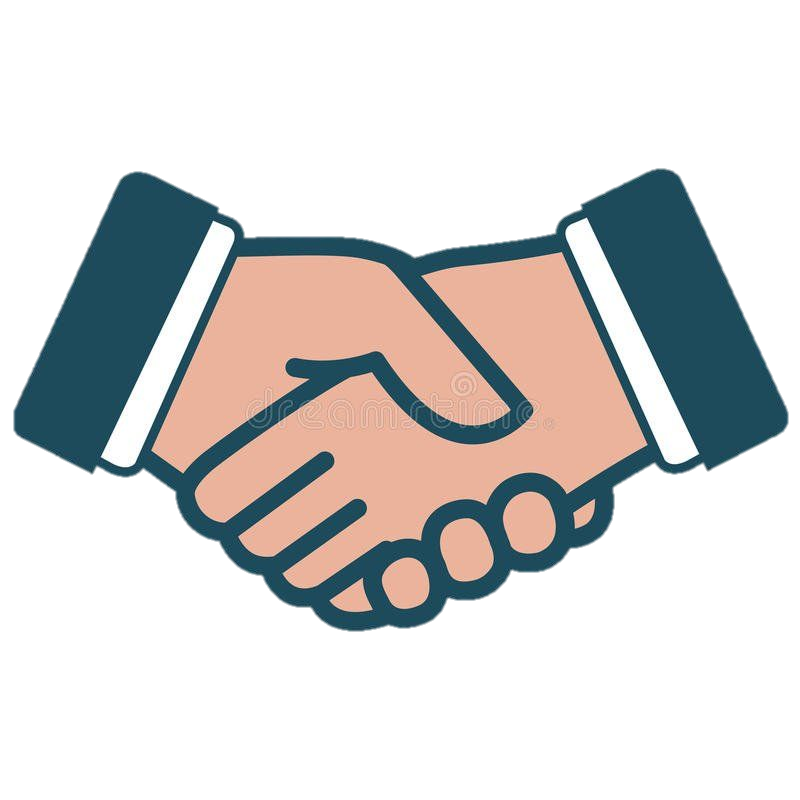 учитываются международные сделки двух типов:
Сделки, подразумевающие экспорт или импорт товаров или услуг, входящие в баланс текущих операций
Сделки, подразумевающие покупку или продажу активов (форм богатства), входящие в баланс движения капитала
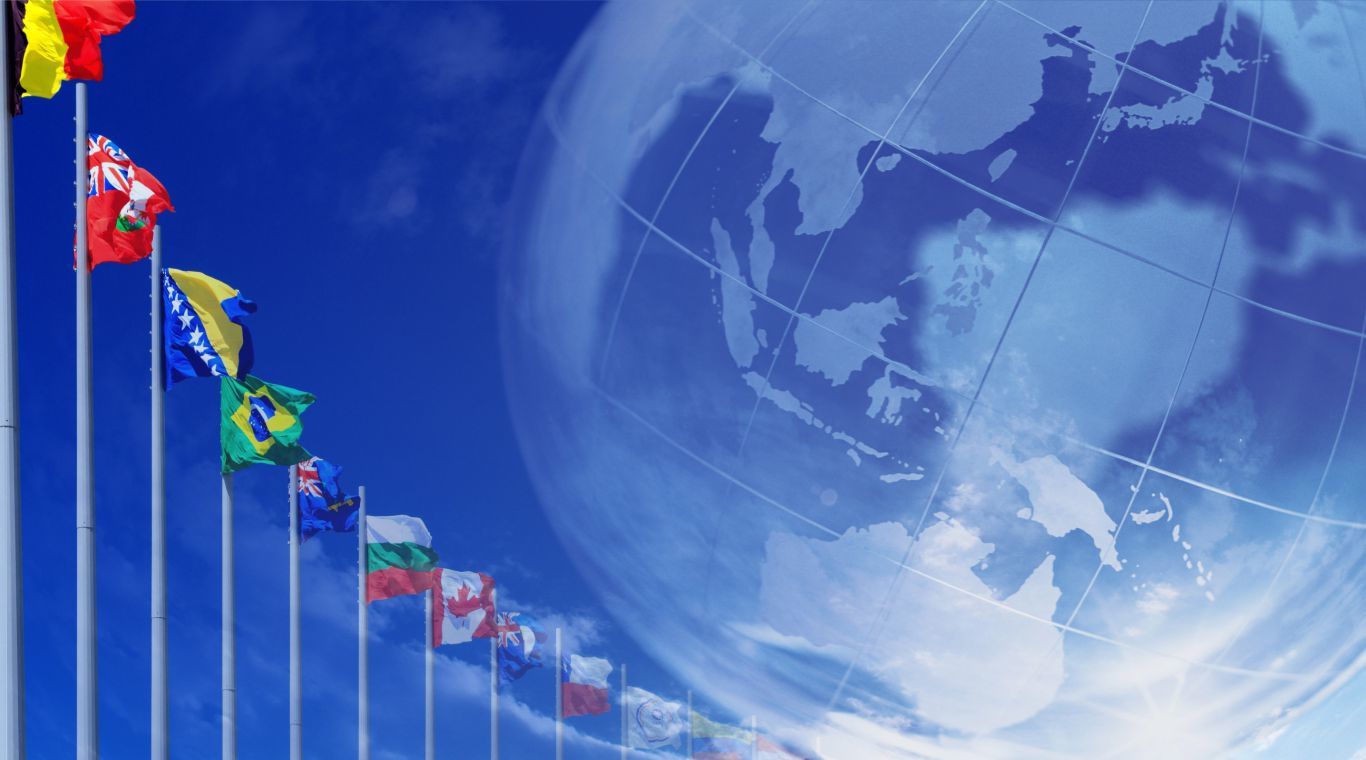 Когда было введено понятие «платежный баланс»?
1867 год
1767 год
1921 год
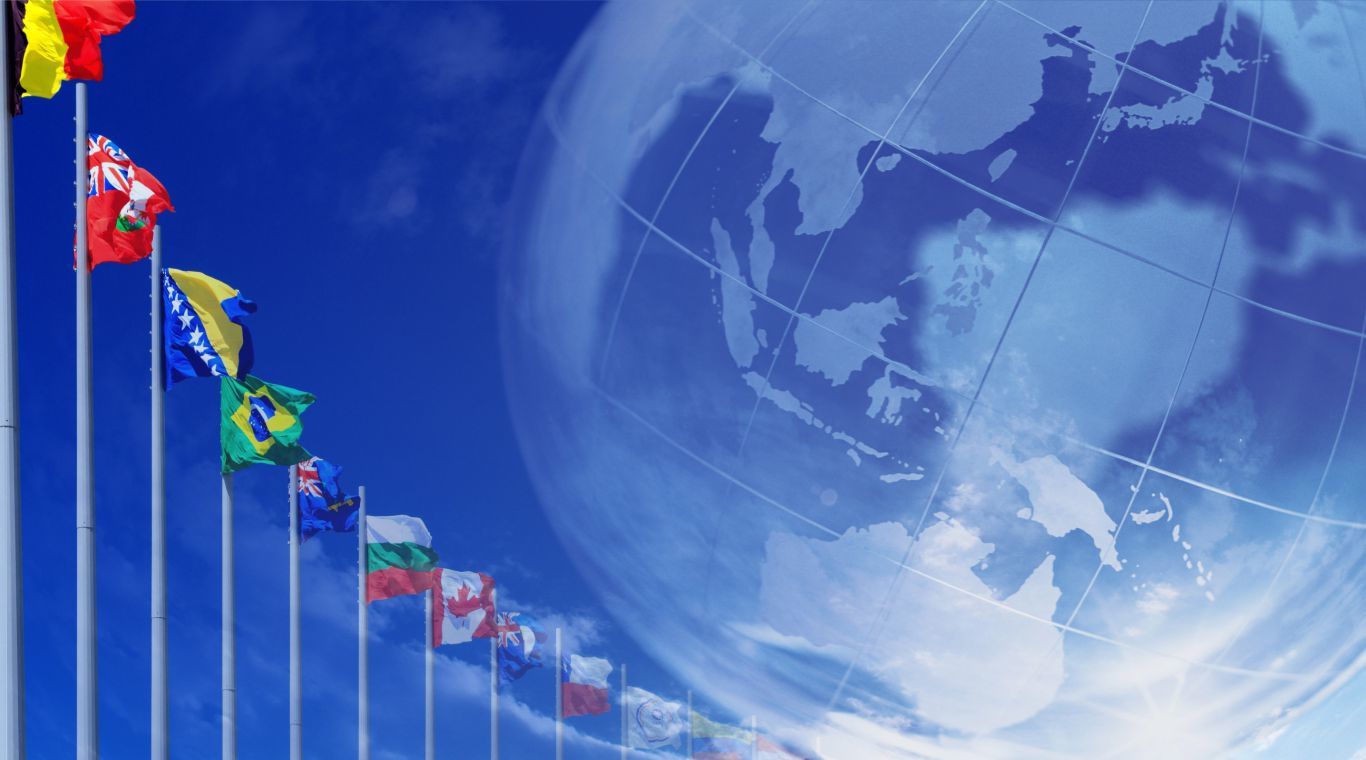 Какая международная организация разрабатывает стандарты и руководства по составлению платёжного баланса и международной инвестиционной позиции?
ЕБРР
МВФ
ЕЦБ
Особенности составления
1. Принцип «двойной записи»
Каждая операция
Однако на практике такой баланс не достигается. Т.к. данные, характеризующие разные стороны одной и той же операции, берутся составителями платежного баланса из разных источников.
В соответствии с правилами экспорт экономических ценностей указывается по кредиту
2.Данные в платежном балансе группируются по трем счетам:
приобретение резидентами иностранных финансовых активов и принятие обязательств резидентами по отношению к нерезидентам
счет текущих операций
потоки товаров, услуг, первичных и вторичных доходов между резидентами и нерезидентами на валовой основе.
счет операций с капиталом
финансовый счет
операции с непроизведенными нефинансовыми активами и с капитальными трансфертами между резидентами и нерезидентами
1.счет текущих операций 
(статьи в платежном балансе РФ)
Личные трансферты
А. ТОВАРЫ и УСЛУГИ
Оплата труда
стоимость товаров, право собственности на которые в течение отчетного периода перешло от резидентов к нерезидентам (экспорт) и от нерезидентов к резидентам (импорт) (НЕ УЧИТЫВАЕМЫХ ФТС РОССИИ)
Б. ПЕРВИЧНЫЕ ДОХОДЫ
Доходы от инвестиций
В. ВТОРИЧНЫЕ ДОХОДЫ
Рента
услуги, предоставленные резидентами нерезидентам (экспорт услуг) и оказанные нерезидентами резидентам (импорт услуг).
[Speaker Notes: транспортные услуги; услуги по переработке товаров, принадлежащим другим сторонам; услуги по техническому обслуживанию и ремонту товаров; услуги, связанные с поездками; услуги строительства; страховые услуги; финансовые услуги; плата за пользование интеллектуальной собственностью; телекоммуникационные услуги; услуги в сфере культуры и отдыха; государственные услуги; прочие деловые услуги.]
1.счет текущих операций 
(статьи в платежном балансе РФ)
А. ТОВАРЫ и УСЛУГИ
стоимость товаров, право собственности на которые в течение отчетного периода перешло от резидентов к нерезидентам (экспорт) и от нерезидентов к резидентам (импорт) (НЕ УЧИТЫВАЕМЫХ ФТС РОССИИ)
Услуги, предоставленные резидентами нерезидентам (экспорт услуг) и оказанные нерезидентами резидентам (импорт услуг).
Б. ПЕРВИЧНЫЕ ДОХОДЫ
Доходы от инвестиций
Рента
Оплата труда
В. ВТОРИЧНЫЕ ДОХОДЫ
Личные трансферты
[Speaker Notes: транспортные услуги; услуги по переработке товаров, принадлежащим другим сторонам; услуги по техническому обслуживанию и ремонту товаров; услуги, связанные с поездками; услуги строительства; страховые услуги; финансовые услуги; плата за пользование интеллектуальной собственностью; телекоммуникационные услуги; услуги в сфере культуры и отдыха; государственные услуги; прочие деловые услуги.]
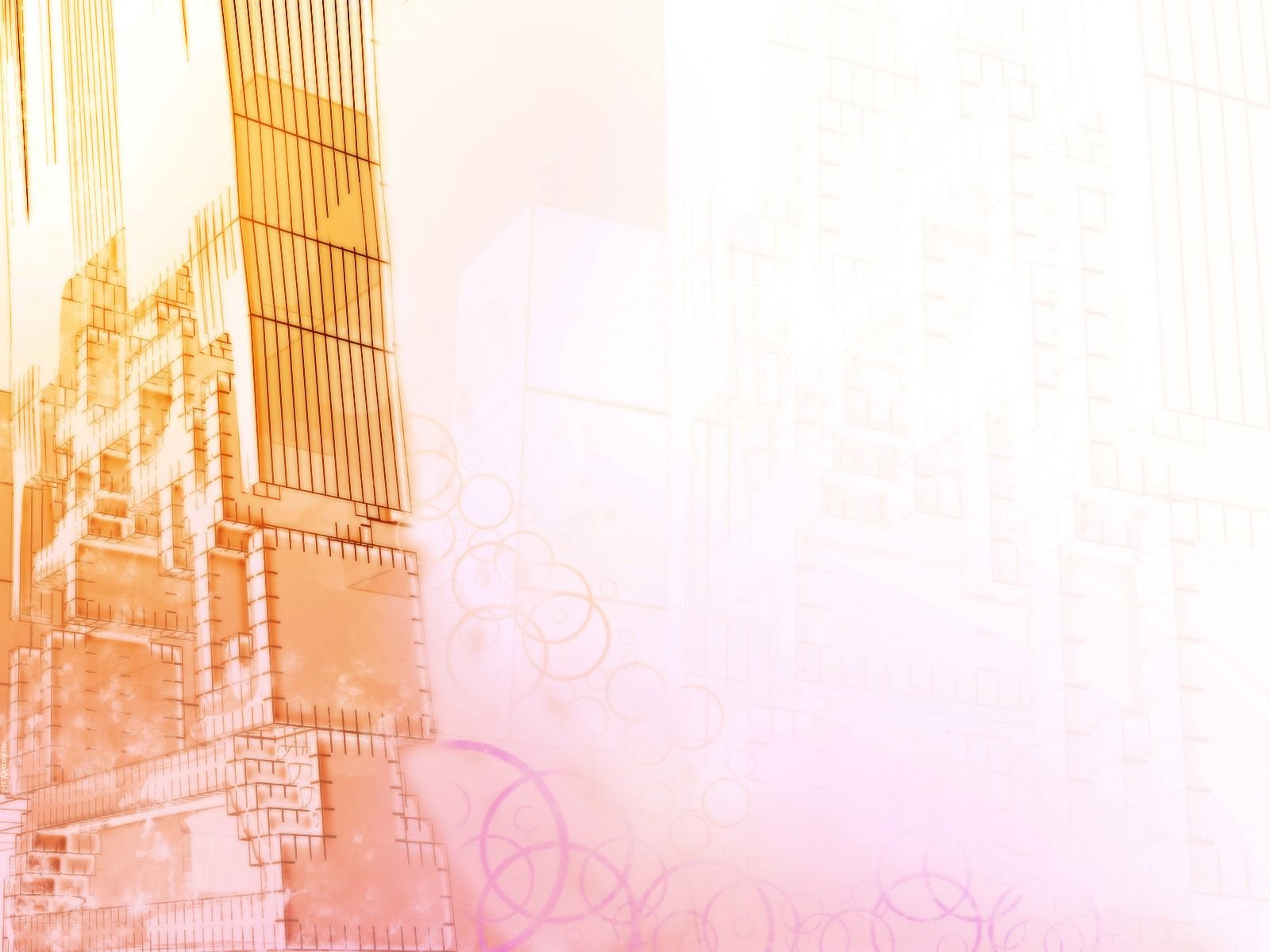 счет текущих операций
Величина сальдо счета текущих операций отражает разницу между сбережениями и инвестициями в экономике
Сальдо по операциям с товарами и услугами является одной из составляющих ВВП
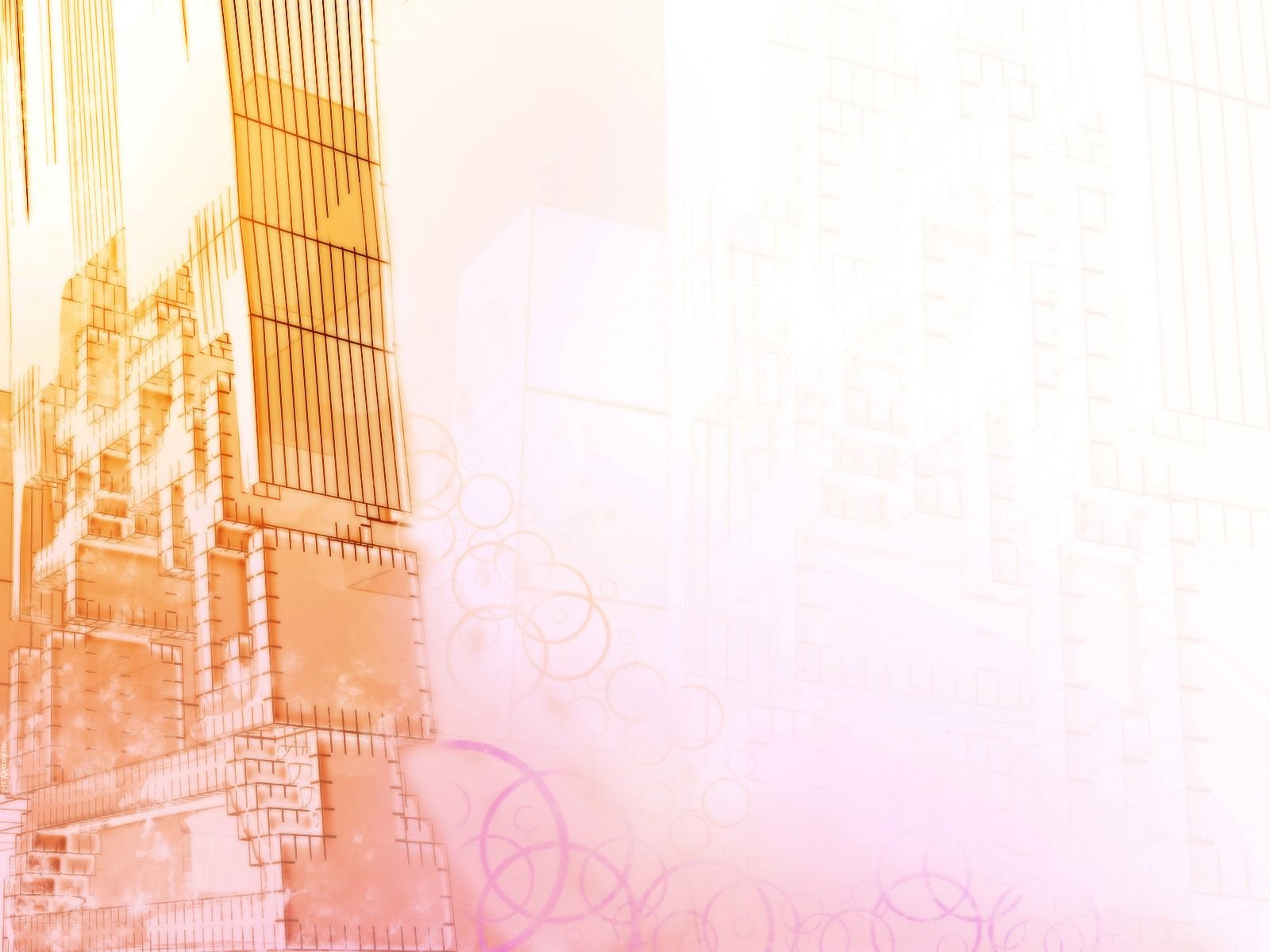 счет операций с капиталом
операции, в процессе которых одна из сторон предоставляет ресурсы для инвестиционных целей другой стороне, не получая взамен экономических ценностей. 
крупные операции, не имеющие регулярного характера (прощение долгов, страховые возмещения, инвестиционные гранты, крупные подарки, наследства и др.)
приобретение и выбытие товаров, не являющихся результатом производства (земля и ее недра), и/или активов нематериального характера, таких как патенты, авторские права, торговые знаки, права в системе франчайзинга и др.
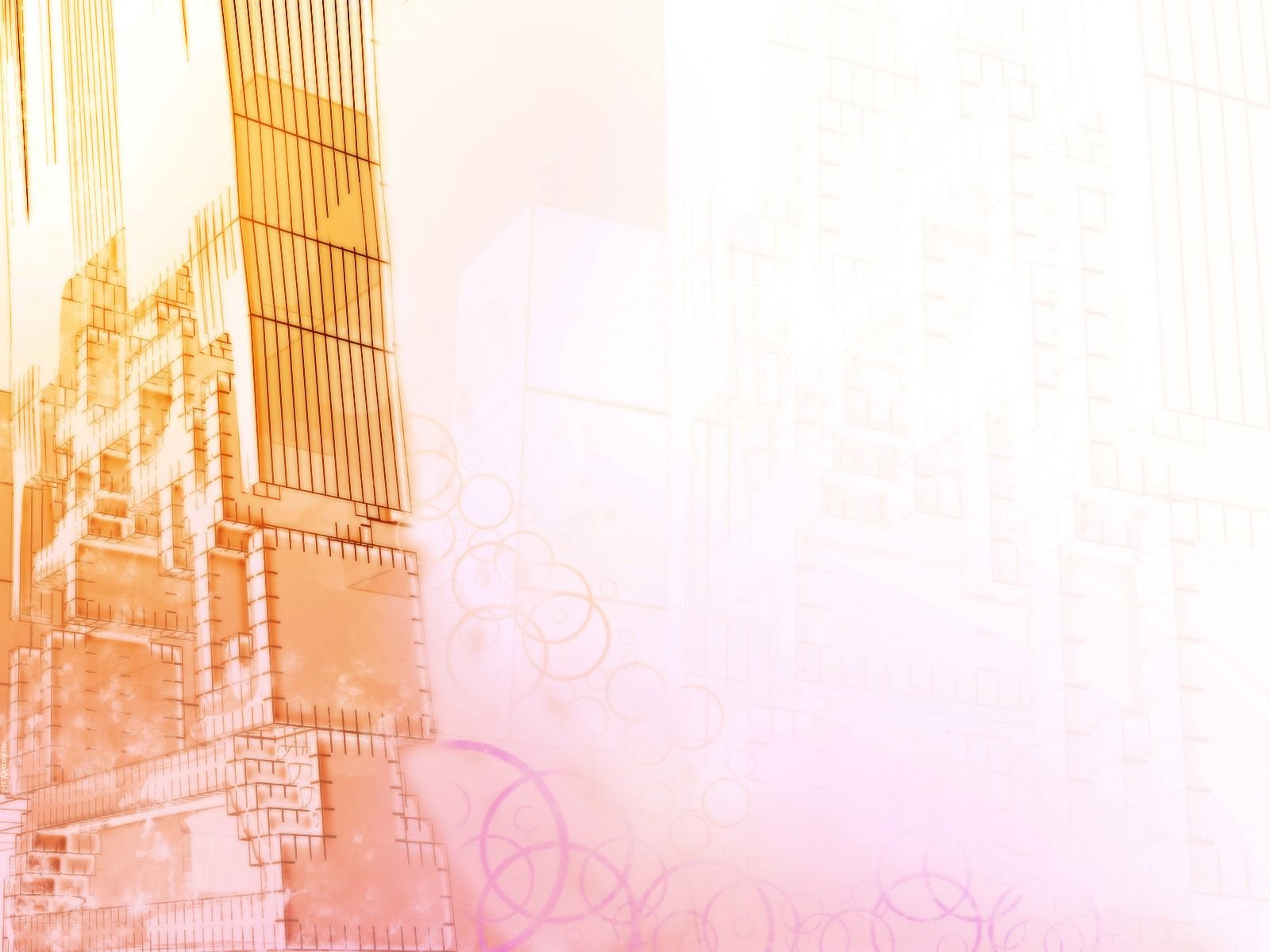 финансовый счет
ПРЯМЫЕ ИНВЕСТИЦИИ
ПОРТЕЛЬНЫЕ ИНВЕСТИЦИИ
Производные финансовые инструменты
ПРОЧИЕ ИНВЕСТИЦИИ
Резервные активы
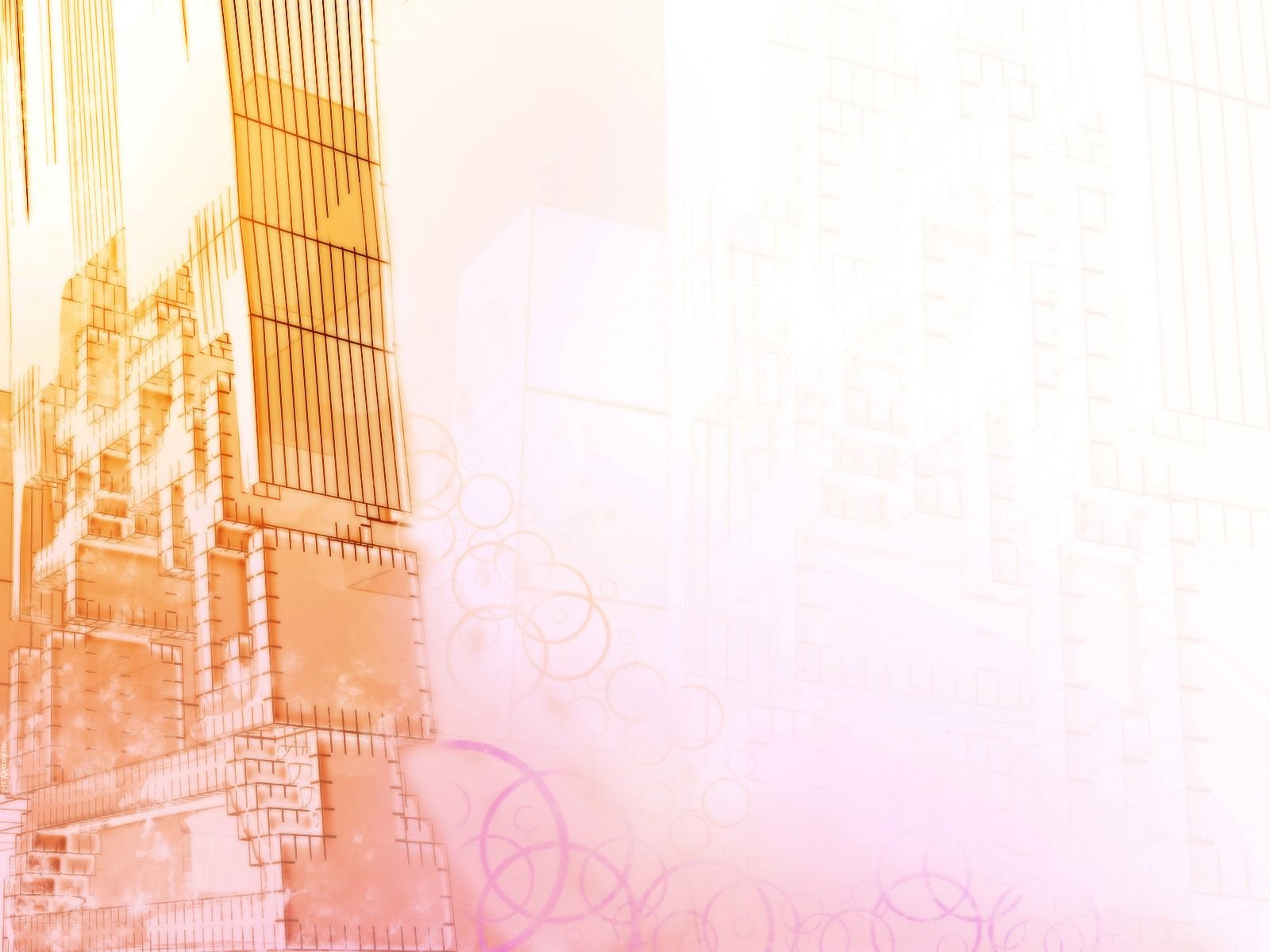 Величина сальдо счета текущих операций и счета операций с капиталом представляет собой чистое кредитование или чистое заимствование экономики страны в отношении остального мира и концептуально равна величине сальдо по финансовому счету.
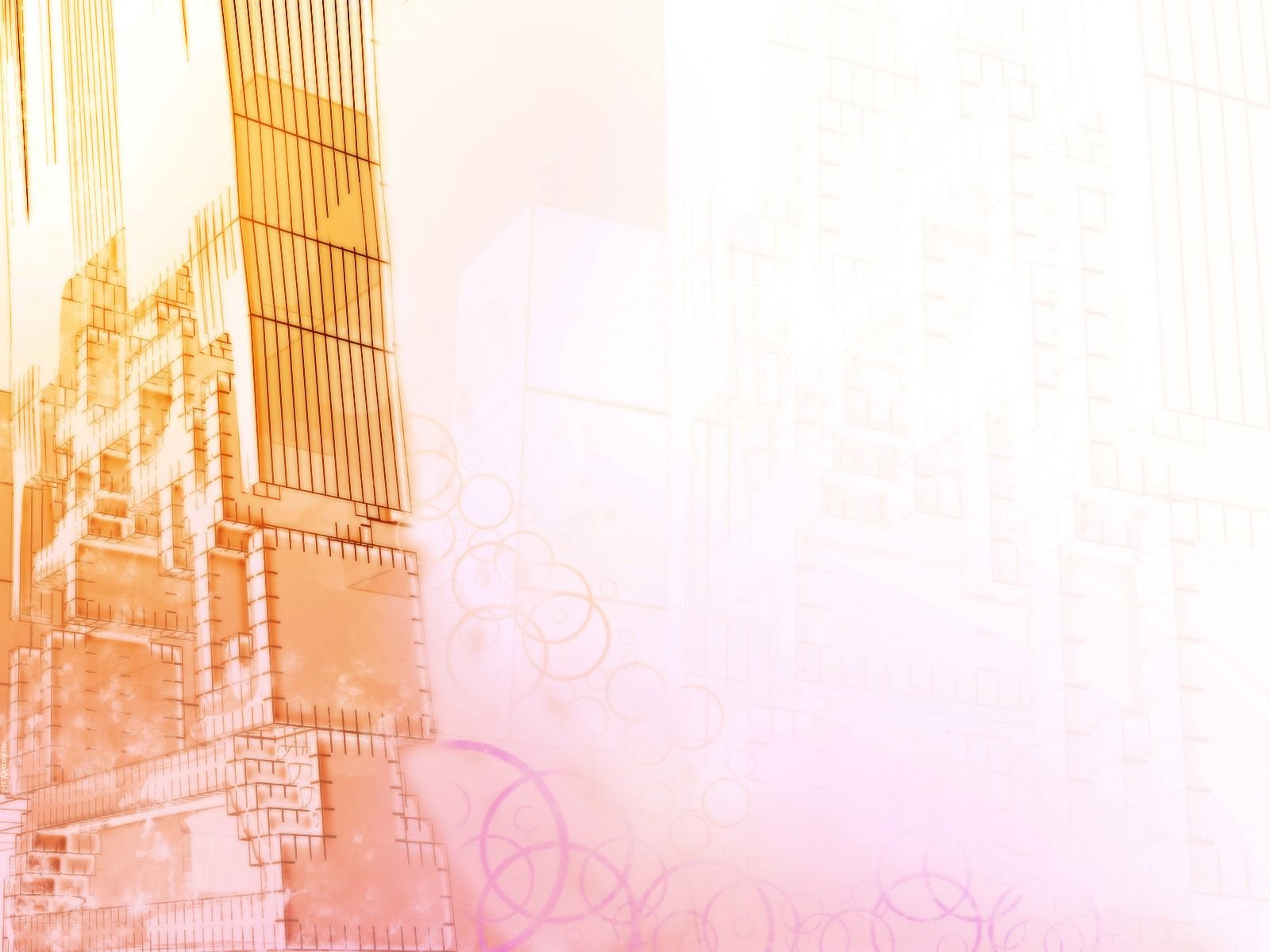 в соответствии с методологией 6-го издания Руководства МВФ 


сальдо счета текущих операций + сальдо счета операций с капиталом + сальдо чистых ошибок и пропусков = сальдо финансового счета 


∆СТО +∆СОК + ∆ЧОП = ∆ФС.
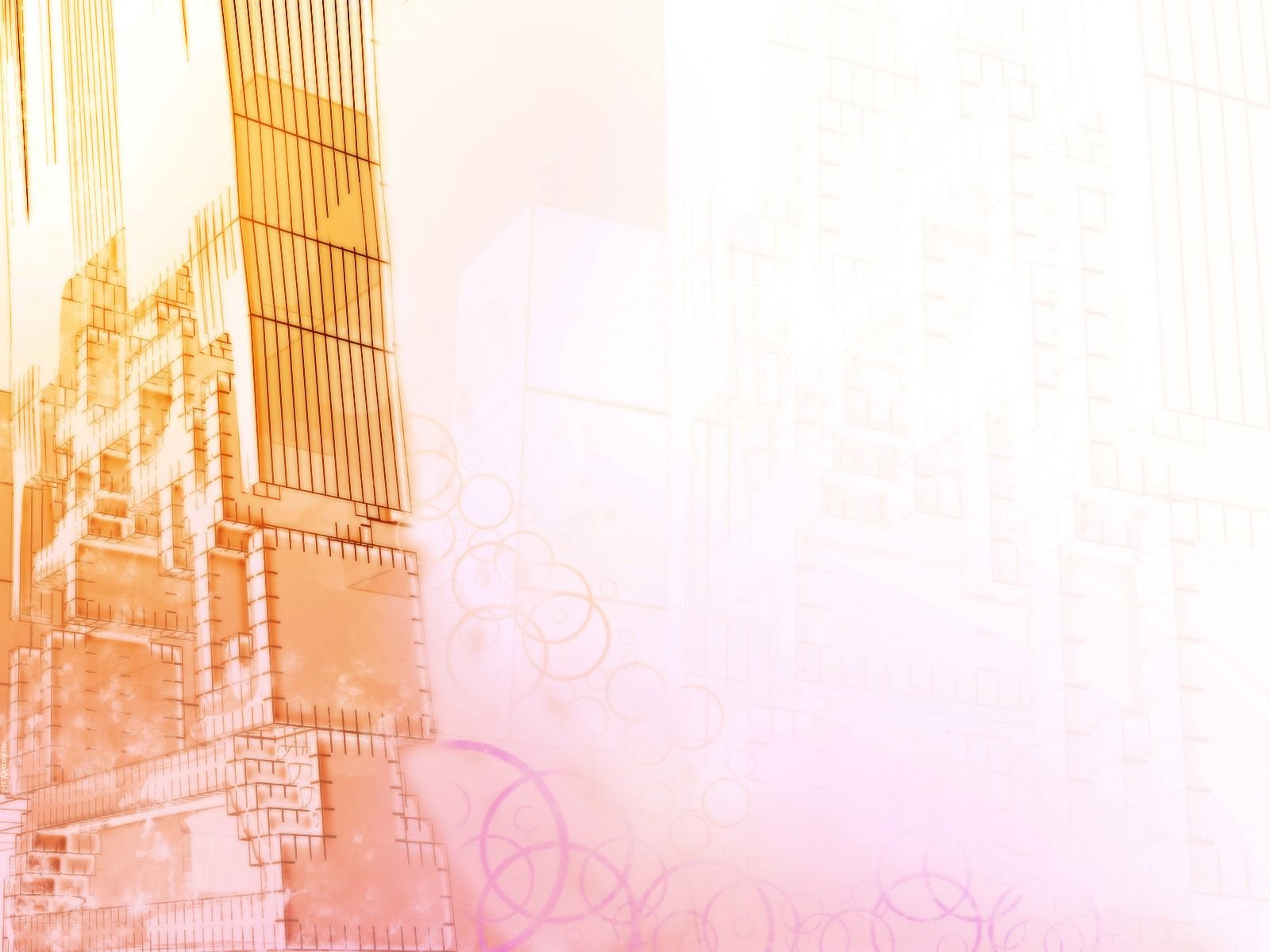 Дефицит платежного баланса
суммарные чистые поступления (+)
в страну
аналогичных выплат 
нерезидентам. (-)
Найдите неверное суждение в отношении дефицита платежного баланса страны:
при дефиците сальдо платежного баланса отрицательное;
при дефиците ПБ отток валюты из страны больше поступлений;
 дефицит ПБ может возникнуть из-за превышения объема экспорта над импортом;
 дефицит ПБ может возникнуть из-за снижения курса национальной валюты.
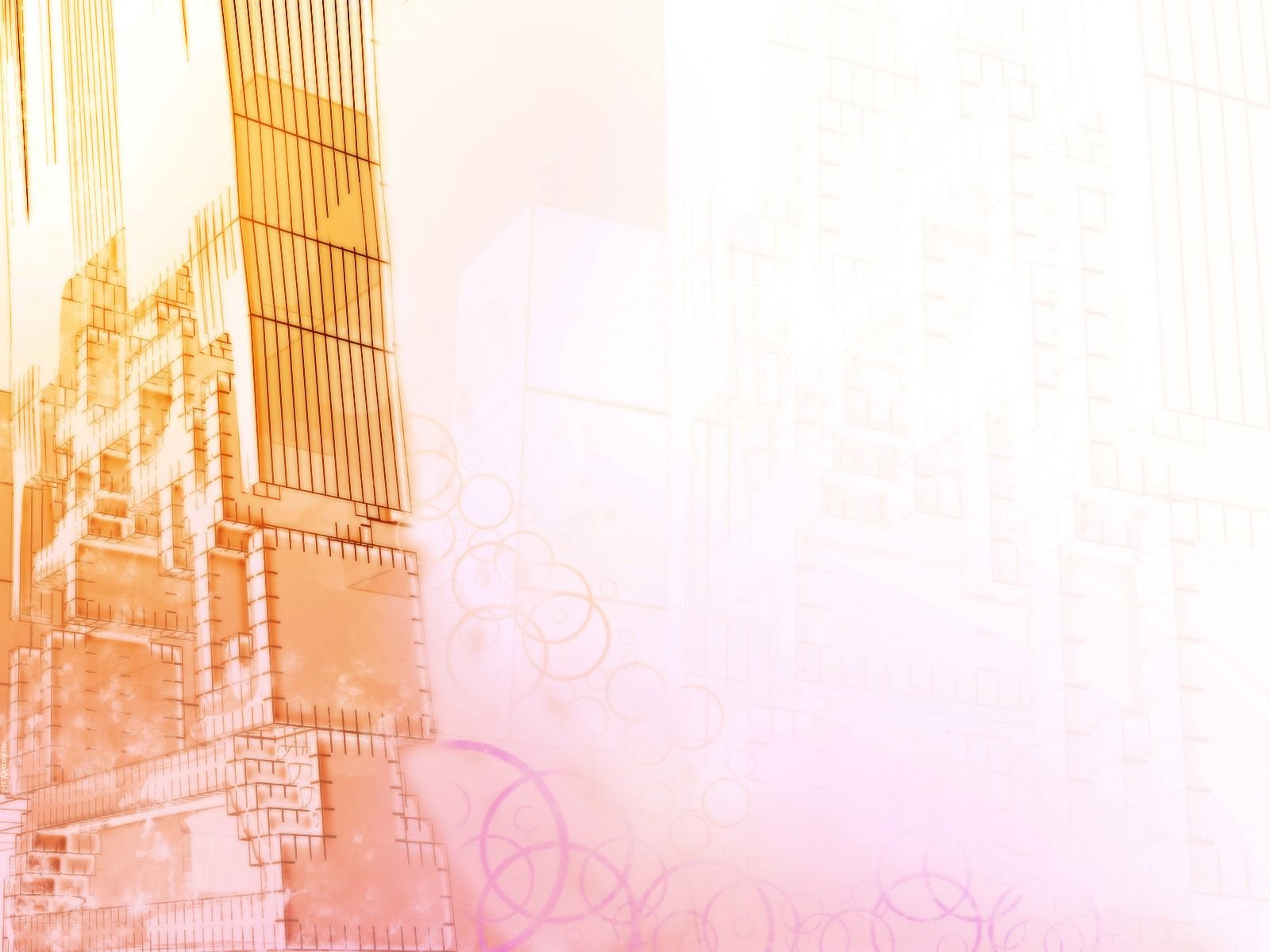 Дефицит платежного баланса
суммарные чистые поступления 
в страну иностранной валюты
аналогичных выплат 
нерезидентам.
Найдите неверное суждение в отношении дефицита платежного баланса страны:
при дефиците сальдо платежного баланса отрицательное;
при дефиците ПБ отток валюты из страны больше поступлений;
 дефицит ПБ может возникнуть из-за превышения объема экспорта над импортом;
 дефицит ПБ может возникнуть из-за снижения курса национальной валюты.
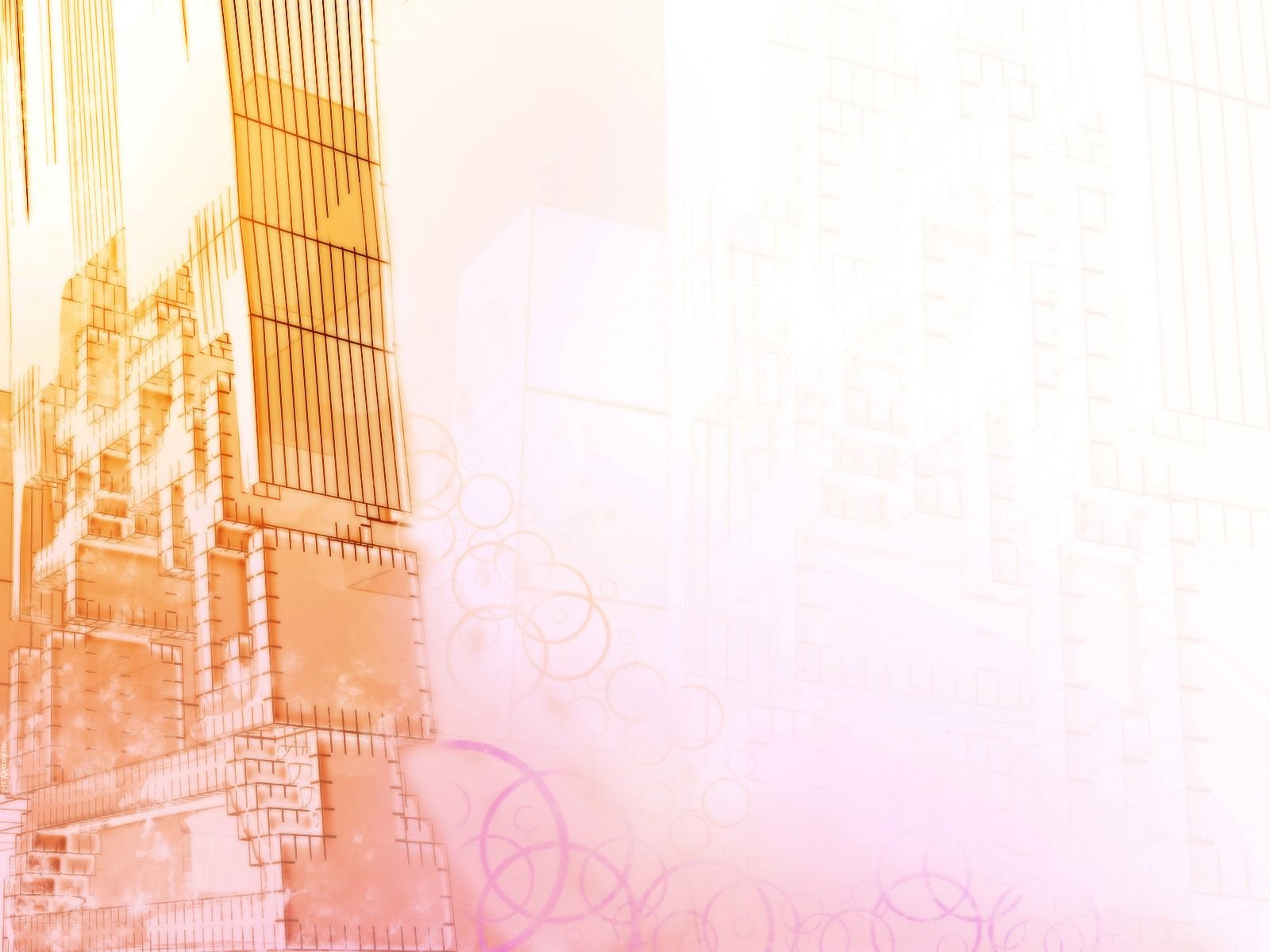 ЕСЛИ САЛЬДО ПЛАТЕЖНОГО БАЛАНСА ПОЛОЖИТЕЛЬНОЕ,

 ТО САЛЬДО
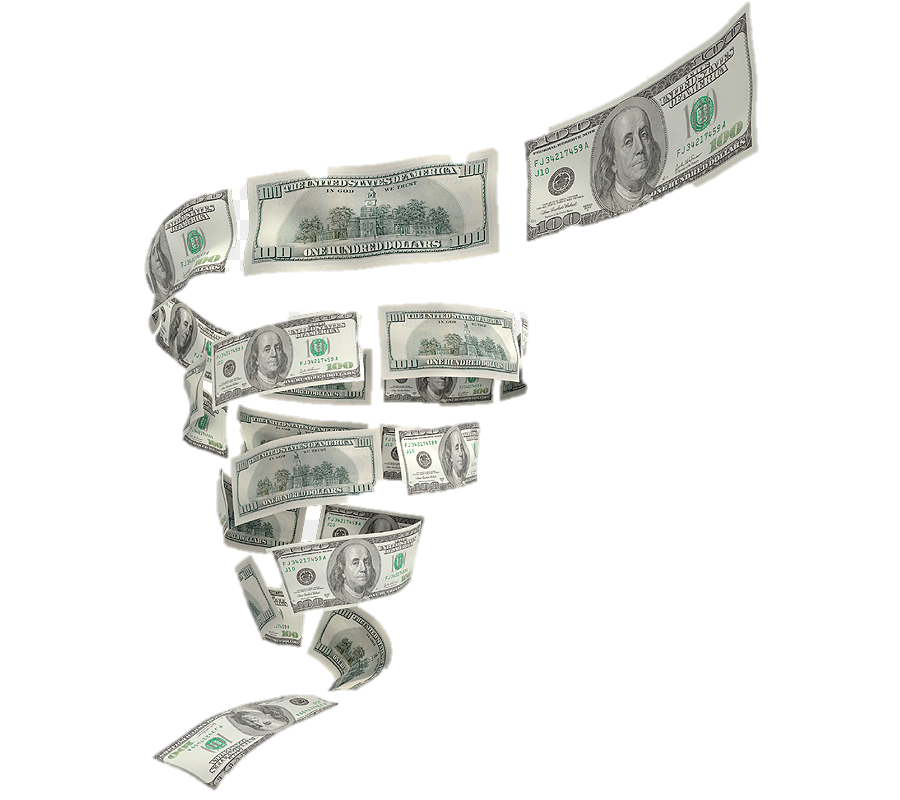 Кредитовое
 Дебитовое
Кредитовые операции это +, дебитовые это -. 
Если сальдо ПБ положительное, то оно кредитовое, а если отрицательное – дебитовое, и платежный баланс сводится с дефицитом.
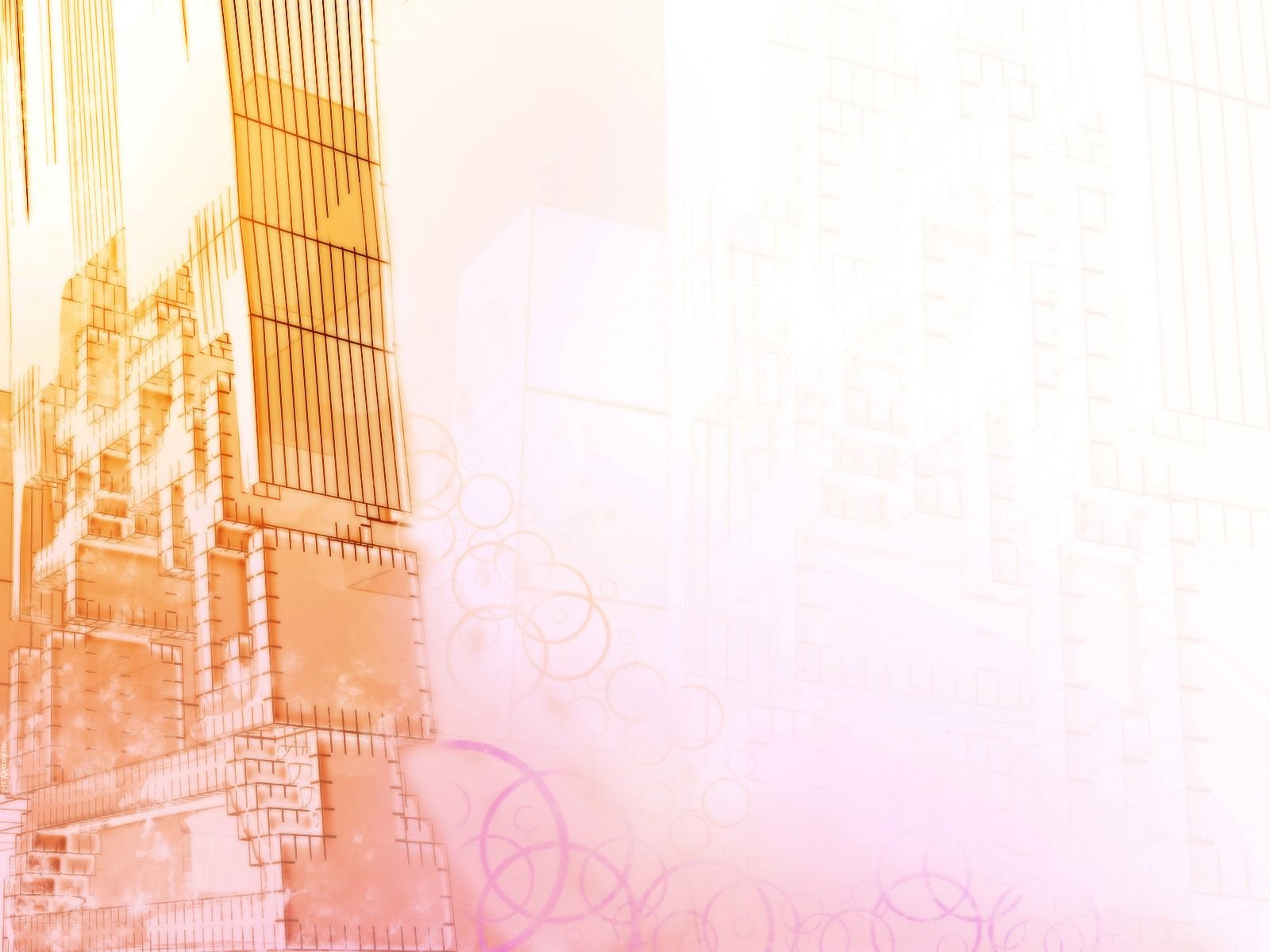 Международная инвестиционная позиция
– это статистический отчет, в котором раскрывается общий объём и структура финансовых активов и обязательств страны перед нерезидентами на определенную дату.
Чистая международная инвестиционная позиция
ОБЯЗАТЕЛЬСТВА СТРАНЫ ПЕРЕД НЕРЕЗИДЕНТАМИ
АКТИВЫ
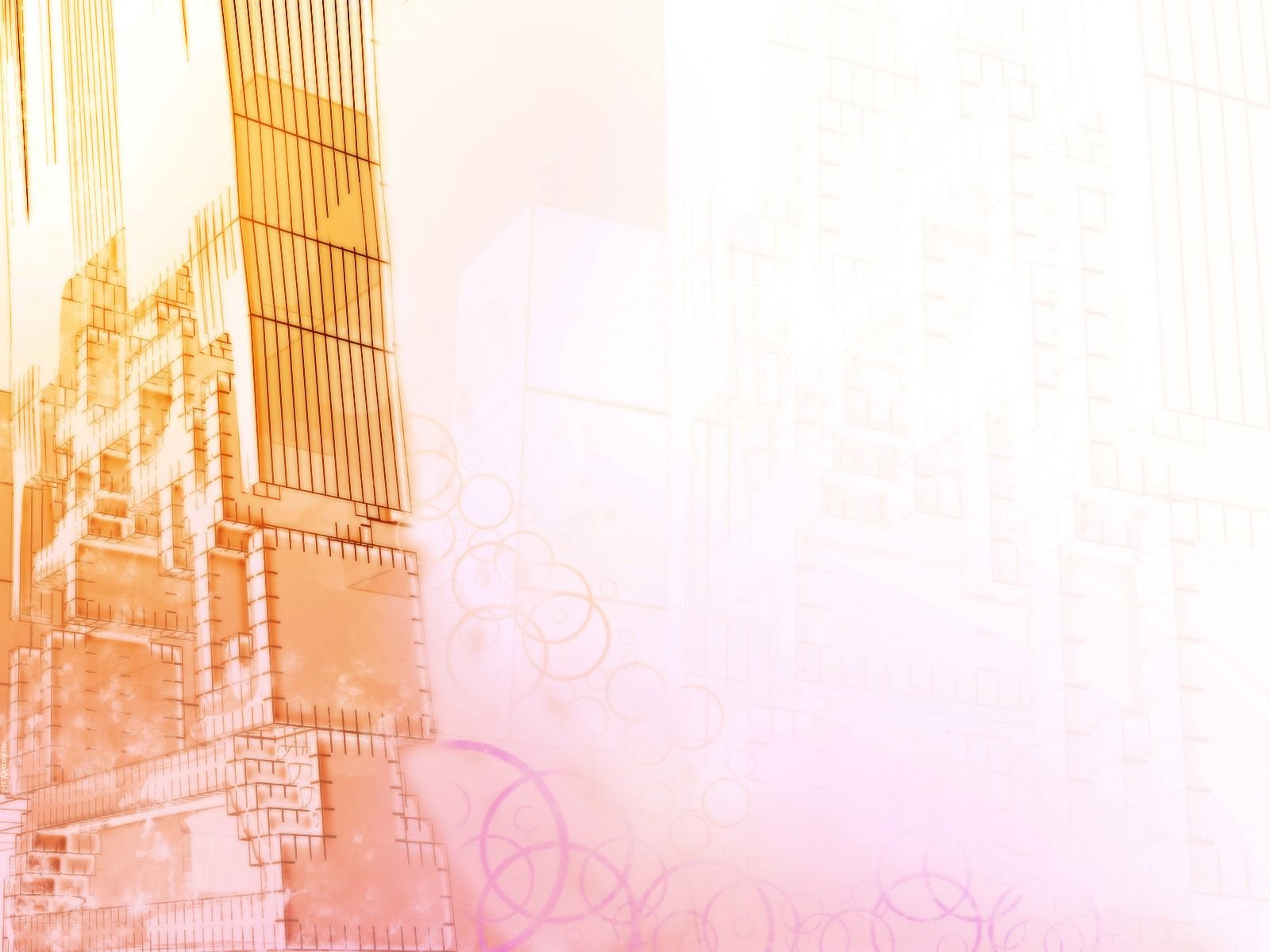 финансовые ресурсы, которыми располагает страна (активы)
ее текущей задолженности (пассивы) перед другими странами
ЕСЛИ
ТО
Чистая международная инвестиционная позиция страны - ?
ПОЛОЖИТЕЛЬНАЯ
ОТРИЦАТЕЛЬНАЯ
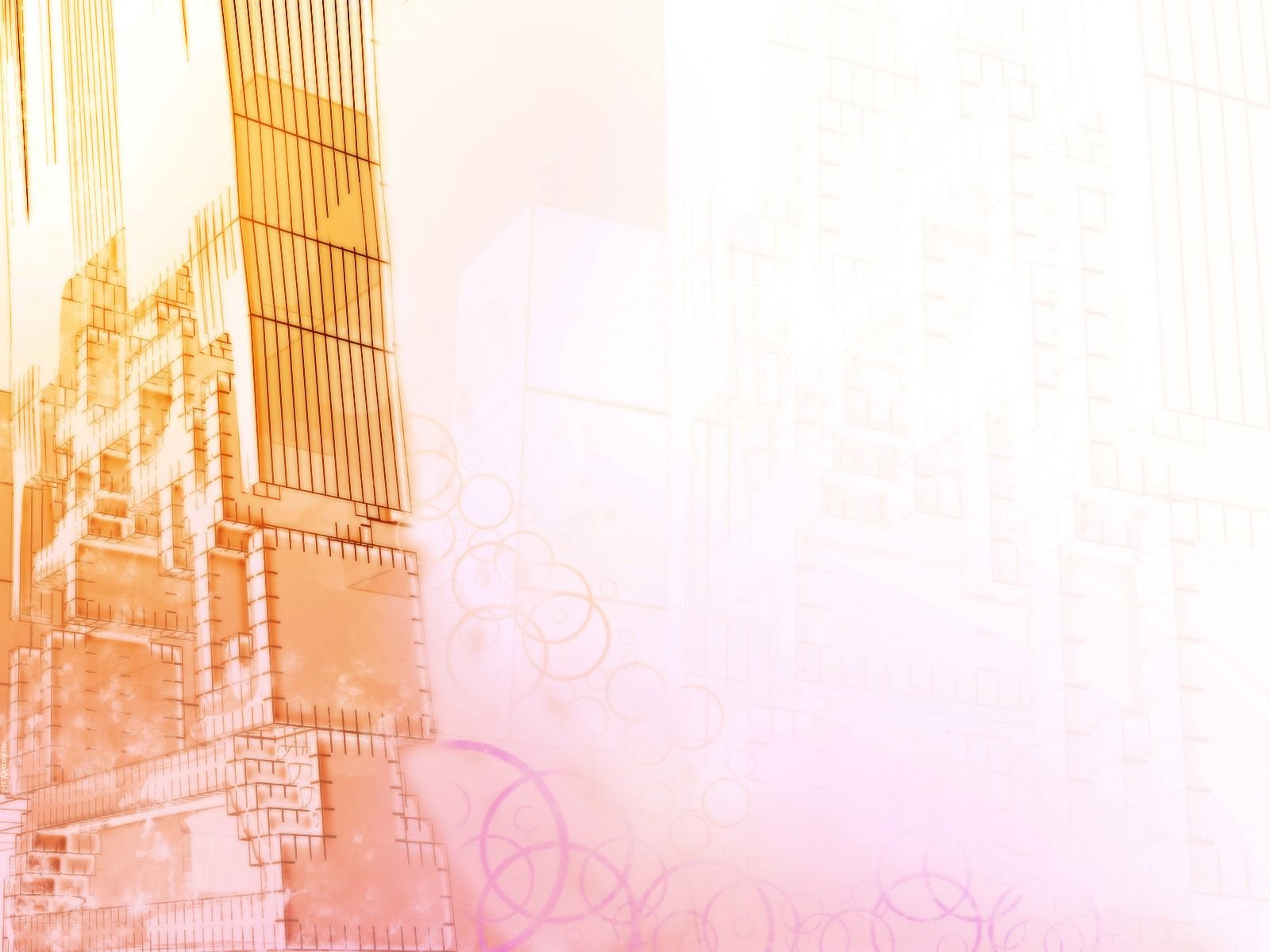 Сальдо финансового счета – это разница между чистым приобретением в течение года международных финансовых активов и чистым принятием обязательств.
если сальдо финансового счета дебетовое (чистое приобретение финансовых активов больше чистого принятия обязательств), чистая международная инвестиционная позиция за год увеличивается в точности на величину указанного сальдо.
если сальдо финансового счета кредитовое (обратный случай), то чистая международная инвестиционная позиция сокращается на величину данного сальдо
чистая инвестиционная позиция может меняться также из-за переоценки ранее (до рассматриваемого года) приобретенных финансовых активов или принятых обязательств страны.
Известно, что операции, включаемые в платежный баланс Российской Федерации за определенный год, характеризовались следующими данными (в млрд. долл. США):
В указанном году исключительное финансирование из-за рубежа и кредиты от МВФ Россия не привлекала. 
Используя приведенные данные, рассчитайте: 
1) сальдо торгового баланса РФ; 
2) сальдо счета текущих операций платежного баланса РФ; 
3) сальдо финансового счета платежного баланса РФ; 
4) увеличились или сократились за рассматриваемый год официальные резервные активы РФ, определите величину их изменения; 
5) является ли общее (итоговое) сальдо платежного баланса (сальдо общего (итогового) платежного баланса) РФ дебетовым или кредитовым, определите его абсолютное значение; 
6) Предположим, что за указанный год стоимостная оценка ранее накопленных международных активов и обязательств России не изменяется. Рассчитайте с учетом этого условия, как и на какую величину изменилась за этот год чистая международная инвестиционная позиция РФ?
1) сальдо данного счета и его отдельных статей определяется как разность между кредитовыми и дебетовыми проводками.
Экспорт товаров является в платежном балансе записью по кредиту, импорт товаров – по дебету. Отсюда сальдо торгового баланса =
= 303,4 – 191,8 = 111,6 млрд. долл.
2) Сальдо счета текущих операций
считаем аналогично, находя разницу между кредитовыми и дебетовыми проводками по данному счету.
Сальдо = (303,4 + 41,7 + 35,8 + 8,8) – (191,8 + 61,6 + 76,0 + 11,3) = 389,7 – 340,7 = 49,0 млрд. долл.
3) сальдо финансового счета платежного баланса.
Слайд 17
∆ФС = 49,0 – 11,6 – 1,2 = 36,2 млрд. долл.
4) определить произошедшее за год изменение официальных резервных активов РФ
ПОДСКАЗКА : согласно методологии 6-го издания Руководства МВФ сальдо финансового счета и его отдельных статей предписано рассчитывать как разность между изменением международных финансовых активов страны и изменением ее международных обязательств
сальдо будет таким же, как если считать его как разность между дебетовыми и кредитовыми проводками, относящимися к финансовому счету, поэтому положительное значение сальдо финансового счета в целом и его отдельных статей означает, что оно дебетовое, а отрицательное – что оно кредитовое. Итак, составим уравнение с одним неизвестным «Х»
∆ФС = 36,2 = (46,1 + 10,9 – 9,9 – 7,5 + X) – (38,7 + 8,2 – 13,1 – 26,6)
X = 3,8 млрд. долл.
5) определить общее (итоговое) сальдо платежного баланса
1 метод. Можно суммировать все кредитовые операции, включаемые в общий (итоговый) платежный баланс, затем – все дебетовые, и определить разницу между ними.
2 метод.  Однако есть и существенно более простой метод расчета значения искомого сальдо, который основан на учете того обстоятельства, что по определению сальдо общего (итогового) платежного баланса должно быть равно по абсолютной величине сальдо статьи «официальные резервные активы» (а также, при наличии не отражаемых в официальных резервах кредитов от МВФ и операций исключительного финансирования, к изменению официальных резервов следует добавить и эти операции).
Дело в том, что изменение официальных резервов, кредиты от МВФ и исключительное финансирование выступают балансирующими операциями при неравновесии общего (итогового) платежного баланса. Поэтому направленность общего (итогового) сальдо будет строго противоположной по сравнению с направленностью сальдо операций с официальными резервами и подобных им. То есть если сальдо по официальным резервам, кредитам от МВФ и исключительному финансированию дебетовое, то общее (итоговое) сальдо платежного баланса будет кредитовым, и наоборот. Итак, для ответа на поставленный пятый вопрос задачи достаточно иметь информацию по изменению официальных международных резервов РФ (кредиты от МВФ или исключительное финансирование в рассматриваемом году не привлекались). В предыдущем вопросе мы уже определили, что сальдо статьи «официальные резервные активы» дебетовое и его абсолютная величина равна 3,8 млрд. долл. Это означает, что абсолютная величина общего (итогового) сальдо платежного баланса РФ также составляет 3,8 млрд. долл., однако это сальдо – кредитовое, общий (итоговый) платежный баланс сведен с профицитом.
6). рассчитать изменение за рассматриваемый год чистой международной инвестиционной позиции РФ
См. слайд 23
Тест 1. Что такое платежный баланс страны?
1) баланс поступлений и выплат страны со странами остального мира;
2) баланс финансовых активов и обязательств страны перед нерезидентами;
3) результат внешнеэкономической деятельности страны за период;
4) сводный баланс внутренних платежей всех компаний в стране;
Тест 2. Что такое международная инвестиционная позиция страны?
1) баланс поступлений и выплат страны со странами остального мира;
2) баланс финансовых активов и обязательств страны перед нерезидентами;
3) результат внешнеэкономической деятельности страны за период;
4) сводный баланс внутренних платежей всех компаний в стране;
Тест 3. Счет операций с капиталом и финансовыми инструментами включает:
1) финансовый счет;
2) счет операций с капиталом;
3) счет движения капиталов;
4) текущие и капитальные трансферты;
Тест 5 Какое влияние на сальдо торгового баланса страны окажет рост курса национальной валюты?

1) оно возрастет;
2) оно уменьшится;
3) оно не уменьшится;
4) оно изменится непредсказуемым образом;
Тест 6. Усиление темпов инфляции в стране ведет к:
1) росту сальдо платежного баланса;
2) стабилизации сальдо платежного баланса;
3) снижению сальдо платежного баланса;
4) непредсказуемым изменениям сальдо платежного баланса;
Законодательной и правовой базой разработки платежного баланса, международной
инвестиционной позиции и внешнего долга являются:
- Федеральный закон от 10.07.2002 № 86-ФЗ (с изменениями) «О Центральном банке Российской Федерации (Банке России)»;
- Федеральный закон от 29.11.2007 № 282-ФЗ (с изменениями) «Об
официальном статистическом учете и системе государственной статистики в Российской Федерации»;
Федеральный закон от 02.12.1990 № 395-1 (с изменениями) «О банках и банковской деятельности»;
- Федеральный закон от 27.07.2006 № 149-ФЗ (с изменениями) «Об информации, информационных технологиях и о защите информации»;
- Постановление Правительства Российской Федерации от 26.09.1997 № 1226 «О присоединении Российской Федерации к Специальному стандарту распространения данных МВФ»;
- Распоряжение Правительства Российской Федерации от 06.05.2008 №671-р(ред. от 23.10.2019) «Об утверждении федерального плана статистических работ».
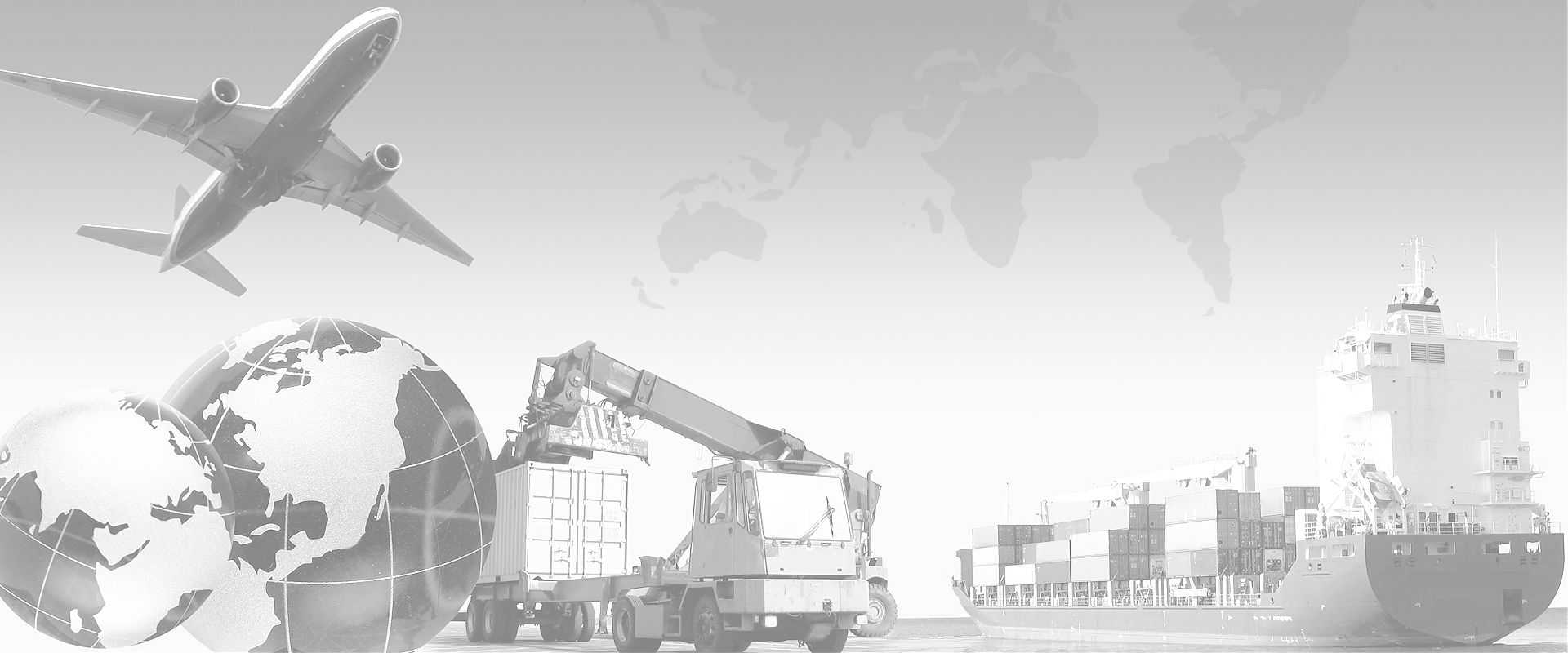